Network biology
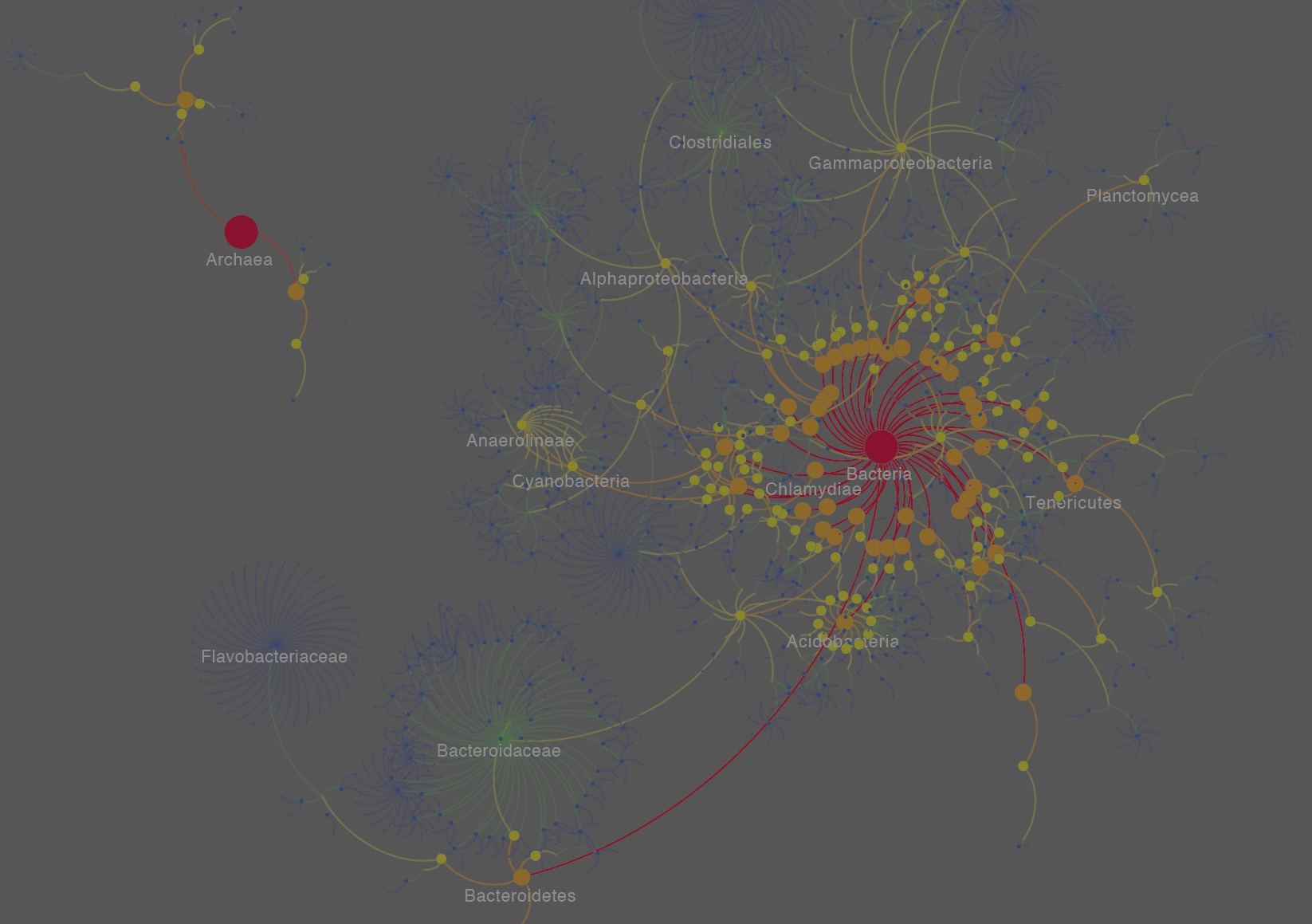 Sergio Baranzini, PhD
Examples of network biology
Genetic
Co-expression
Protein interaction
Metabolic
TF binding
Phosphorylation
TF binding net
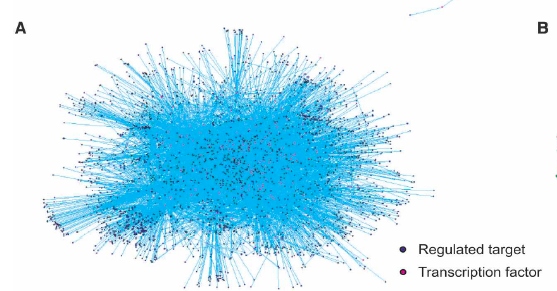 Protein interaction net
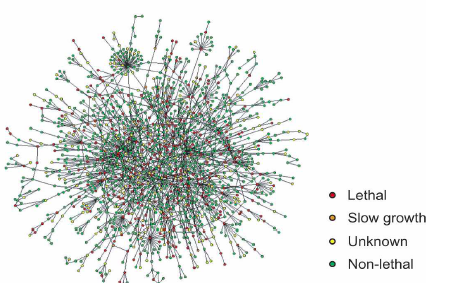 Phosphorylation net
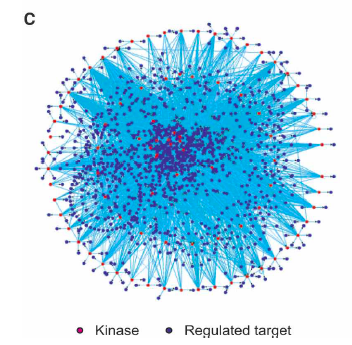 Metabolic net
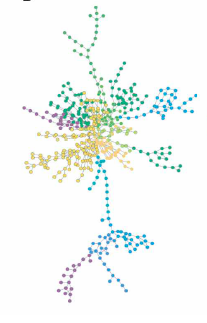 Genetic (synthetic lethality)
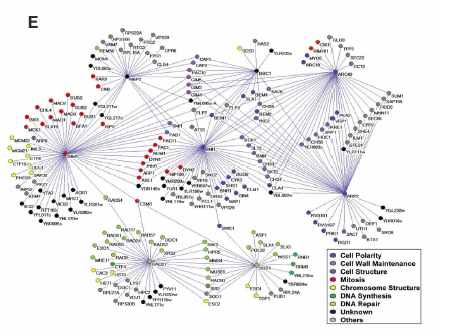 Bi-partite nets: The diseasome
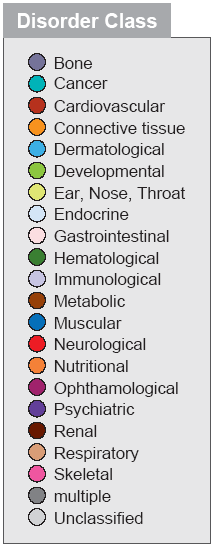 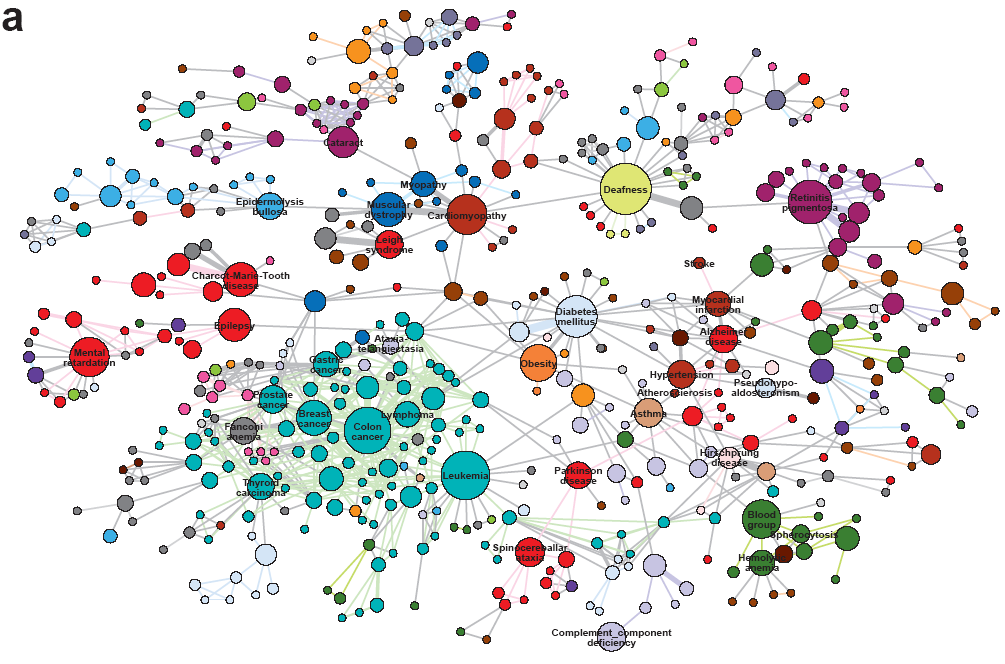 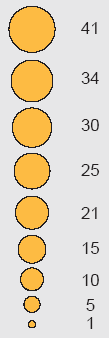 Proc Natl Acad Sci U S A. 2007 May 22;104(21):8685-90
Other bi-partite nets
Drug target net (Yildirim et al. Nat Biotechnol. 2007 Oct;25(10):1119-26.)
Drug interactions (Campillos et al. Science. 2008 Jul 11;321(5886):263-6)
Drug repositioning (Keiser et al. Nature. 2009 Nov 12; 462(7270):175-81.)
Disease-symptoms (Zhou et al. Nat Commun. 2014 Jun 26;5:4212. )
Hierarchical organization of biological complexity
high
Physiological/pathological 
Process (health/disease)
neurodegenerative
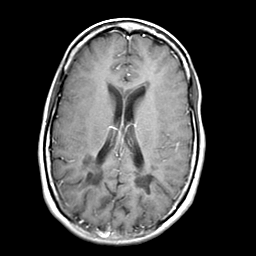 metabolic
autoimmunity
cancer
infectious
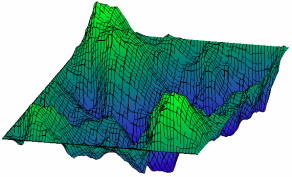 Cell cycle
apoptosis
Cellular 
process
Cell differentiation
pathways
proteins
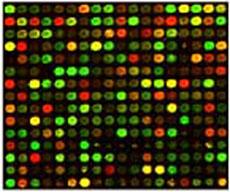 low
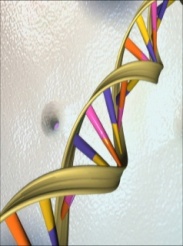 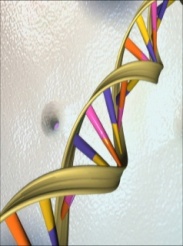 Phenotype
expression
Genotype
genomic
metagenomic
[Speaker Notes: Hierarchical organization of complex organisms. (arrow depict the direct and indirect relationships across different levels)
Several different datasets are available at different levels and it is generally difficult for any single individual to keep up with these new developments across many different specialties. 
I believe that its integration is likely to produce important new knowledge no only in MS but also in other complex diseases. 

Inferences can be made between different levels. 
In genetic analysis, genotype is correlated with a higher order trait. 
The more immediate the phenotype to the genotype, the most likely that association is causal. But  it is less likely that that association is specific (gene expression is not specific to MS).
Linking MRI with MS is a compromise between a lower level phenotype (than the disease trait) (thus, more immediate to causation) and a high specificity for the disease trait.]
First GWAS in multiple sclerosis (MS)
1000 cases
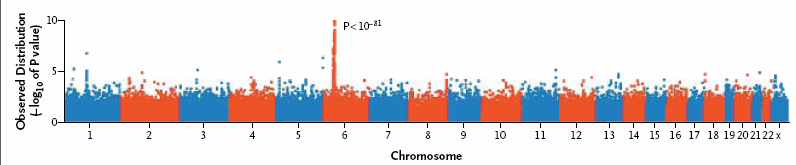 The problem
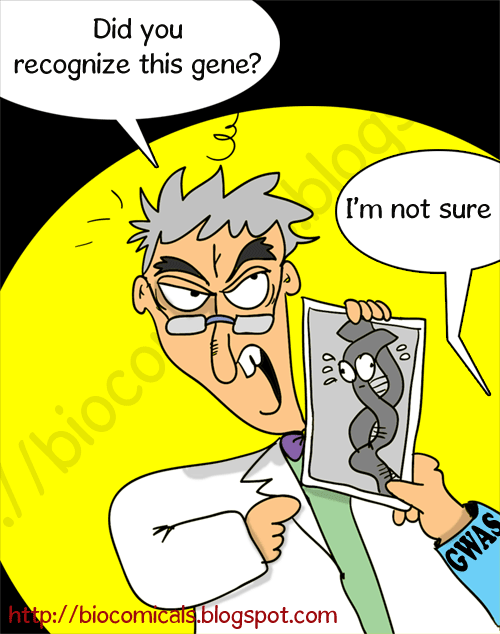 Posterior odds of GWAS associations
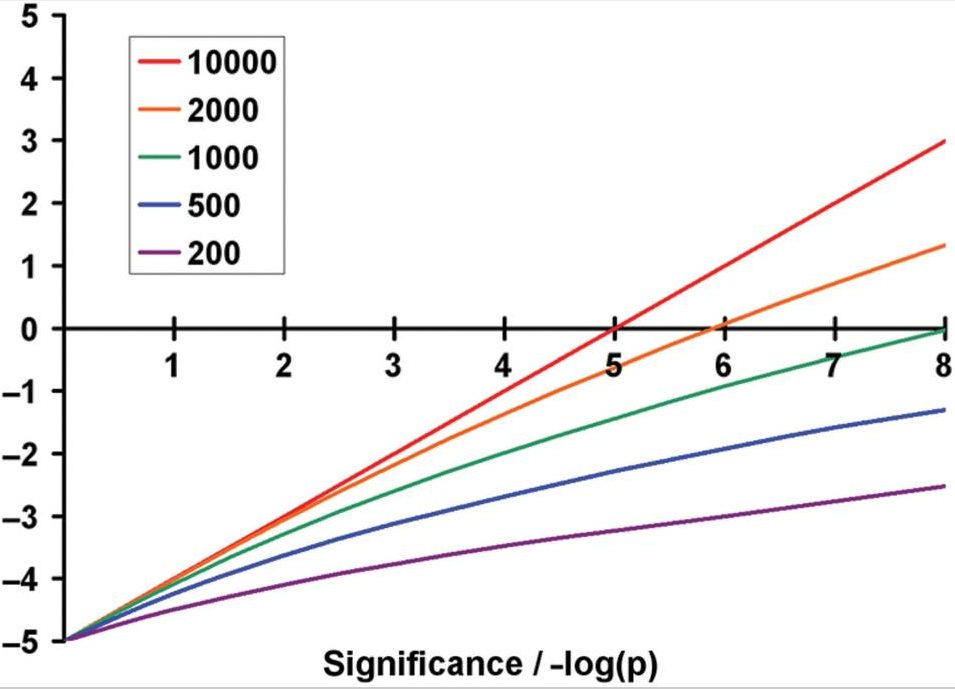 LOR
Sawcer SJ, Brain. 2008
Pathway A
Pathway B
Pathway C
Genes
1
2
3
4
5
6
7
8
9
10
11
12
13
14
15
16
17
18
19
20
21
22
23
24
25
26
27
28
29
30
31
32
33
34
35
36
37
38
39
40
Individuals
HLA
Hypothesis: Overlapping statistical evidence of association with physical evidence of interaction should discover modestly associated genes
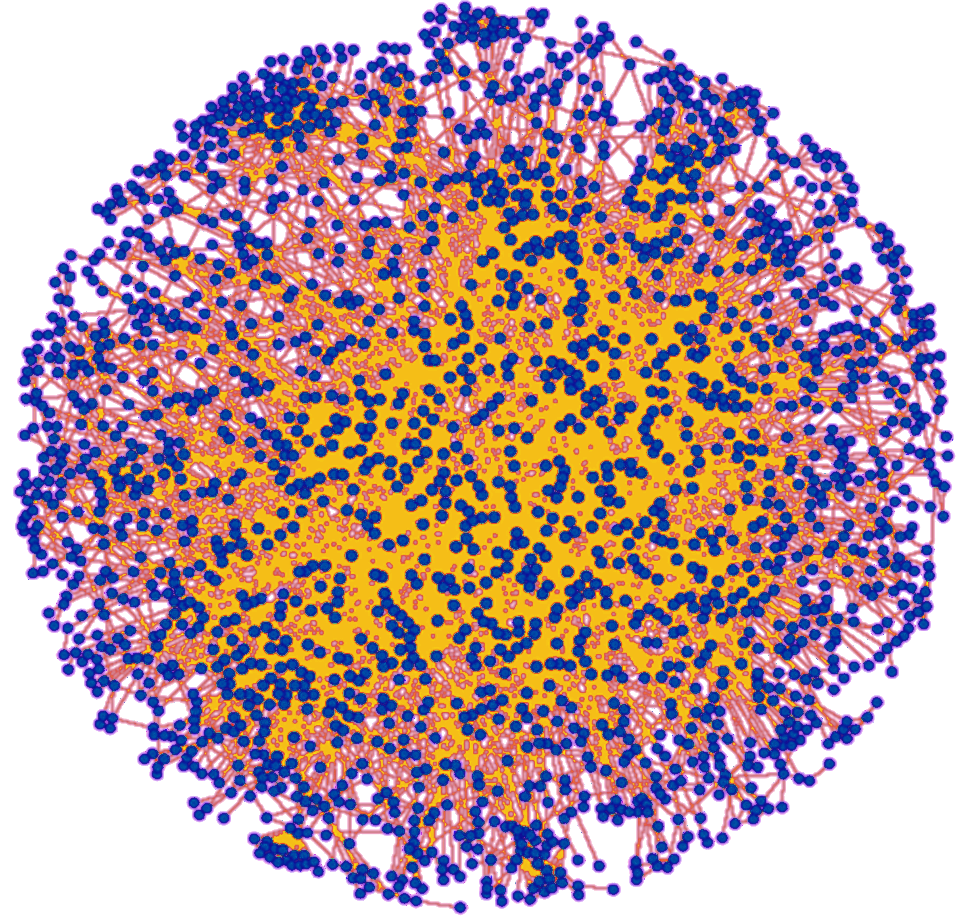 Human protein interaction network
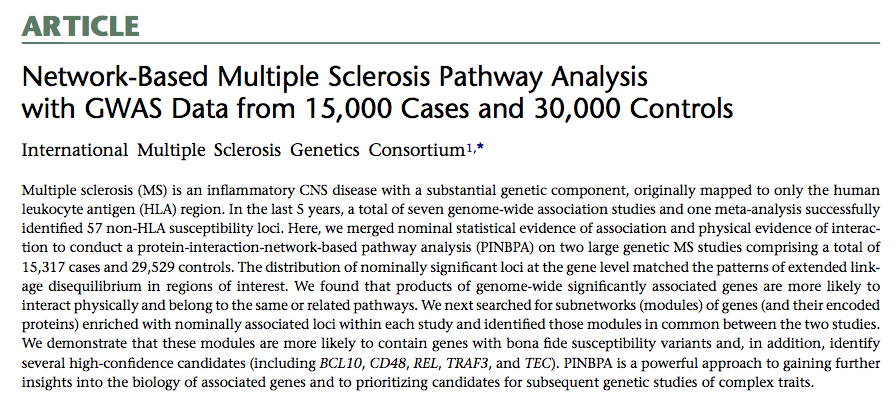 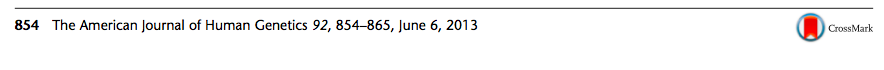 Heterogeneous networks(Daniel Himmelstein and Charlotte Nelson)
Imagine…
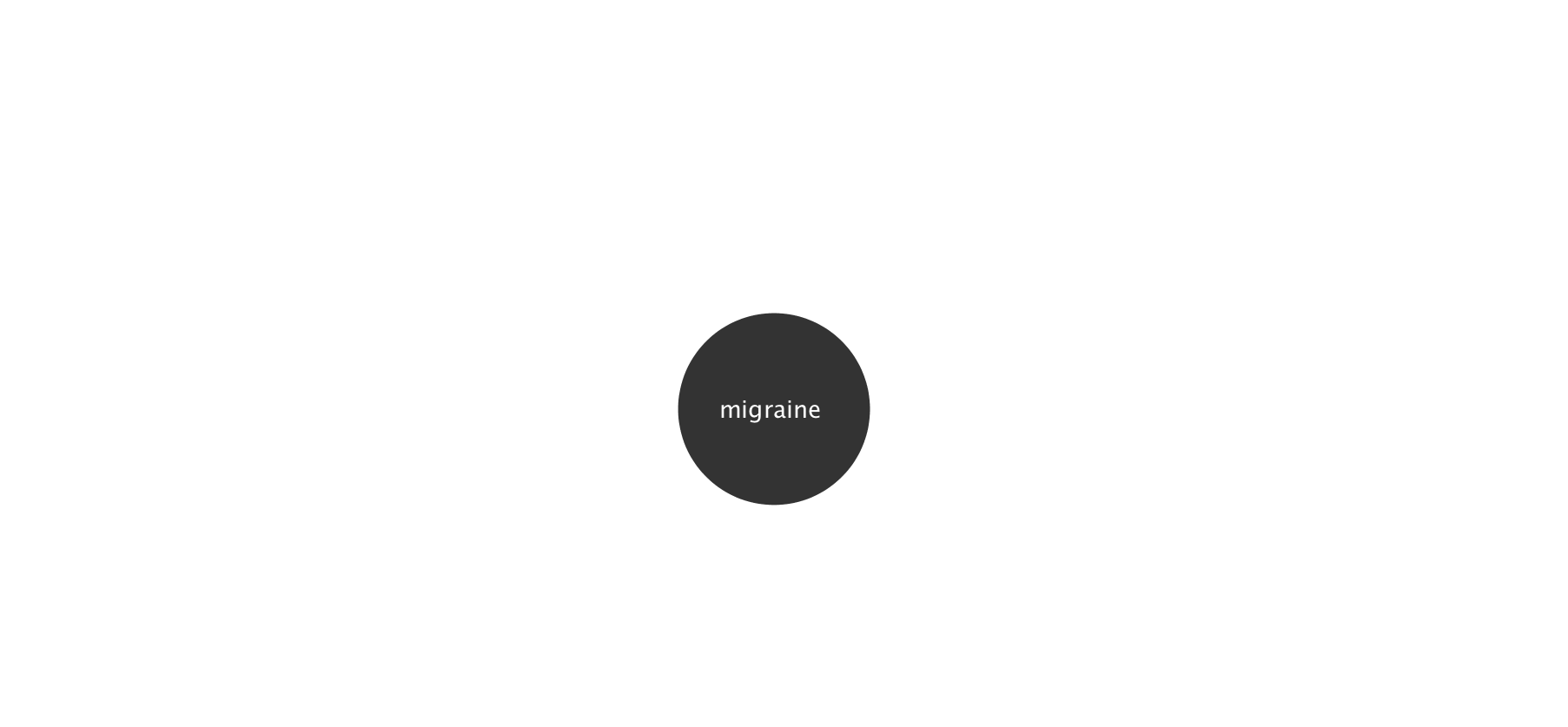 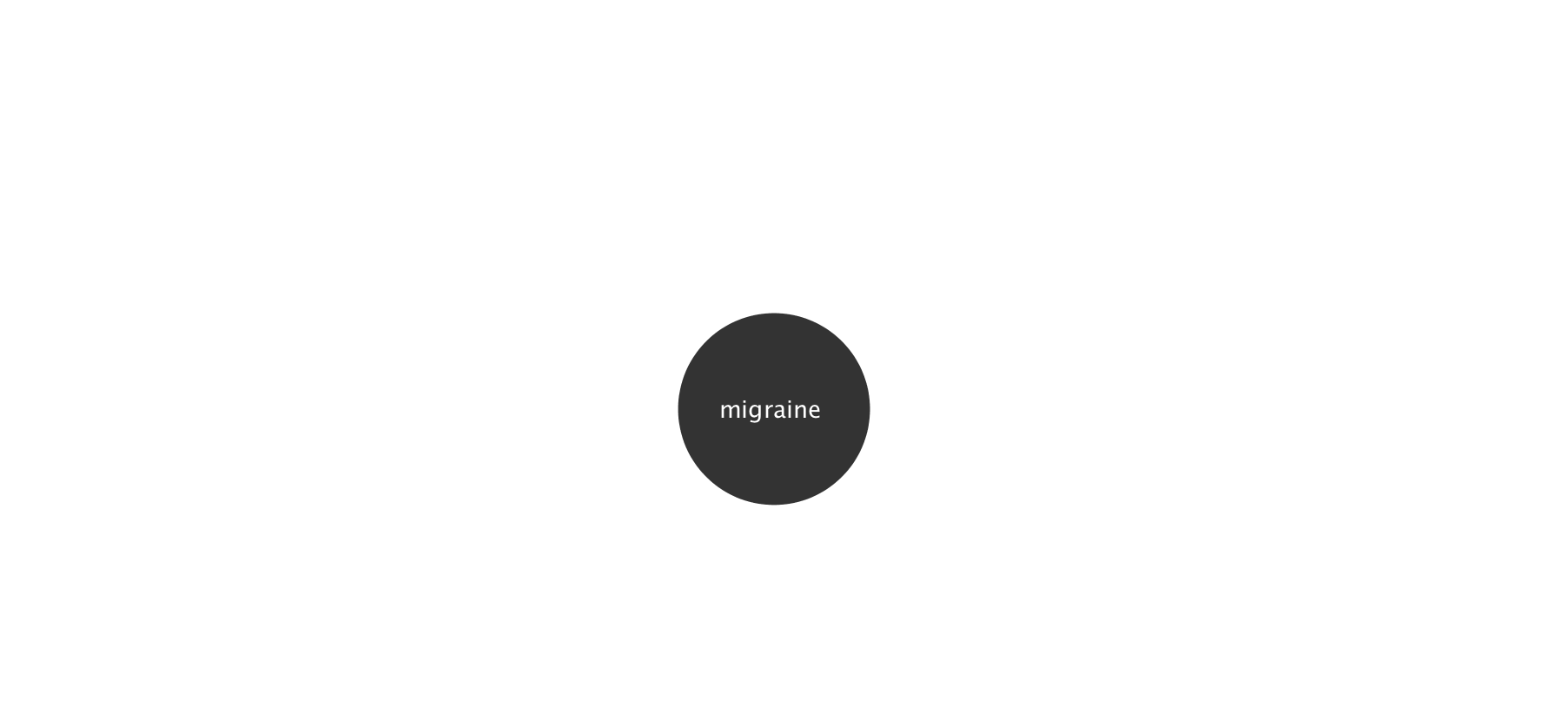 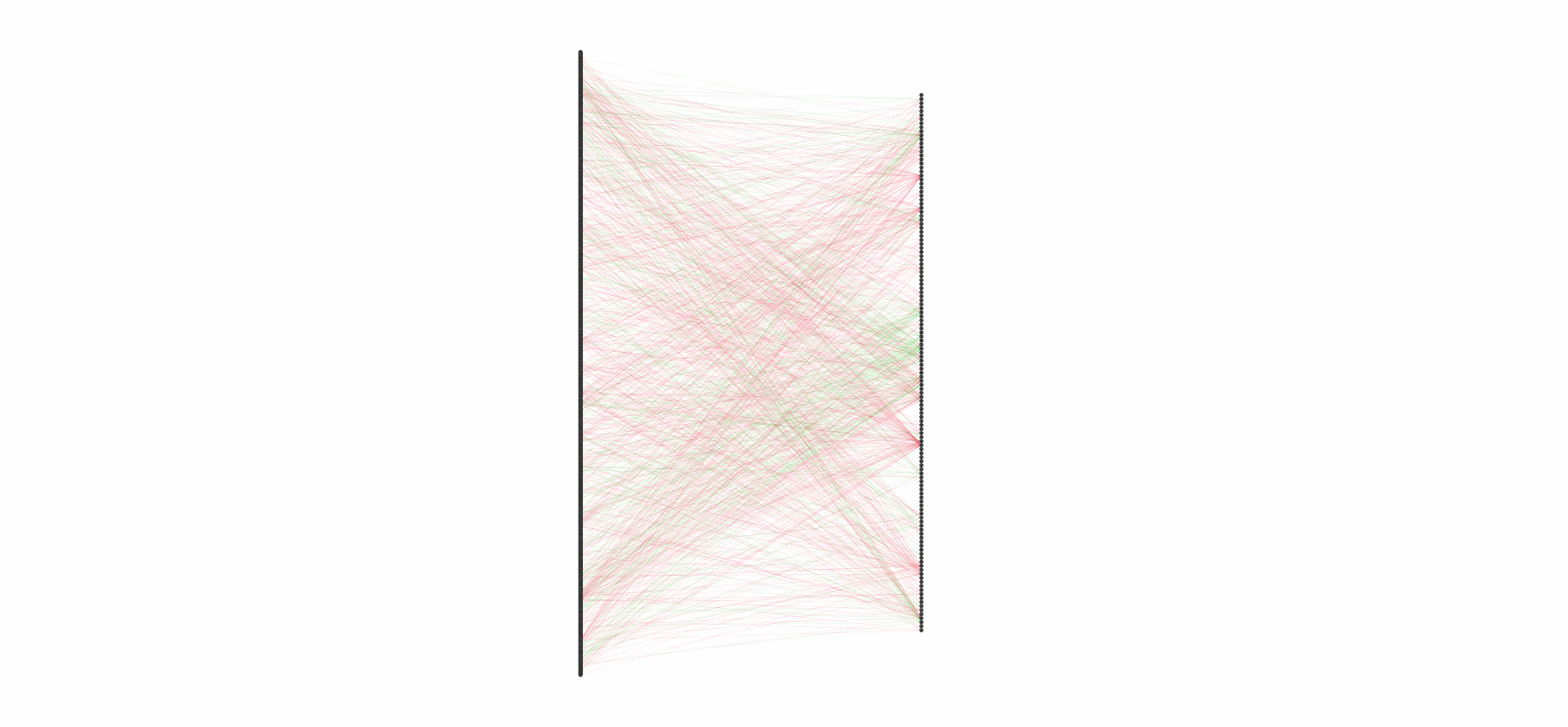 1,538 approved 
small molecule compounds
136 complex diseases
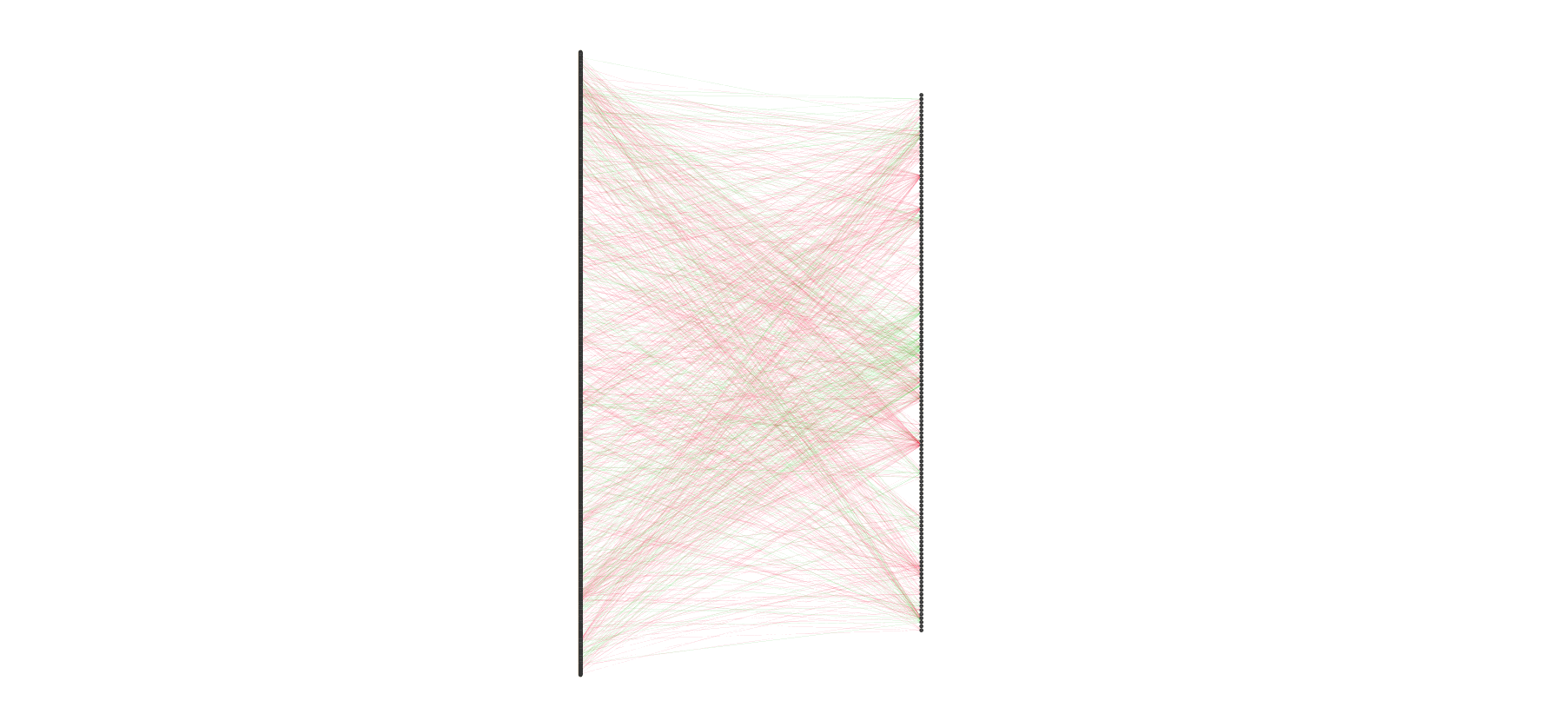 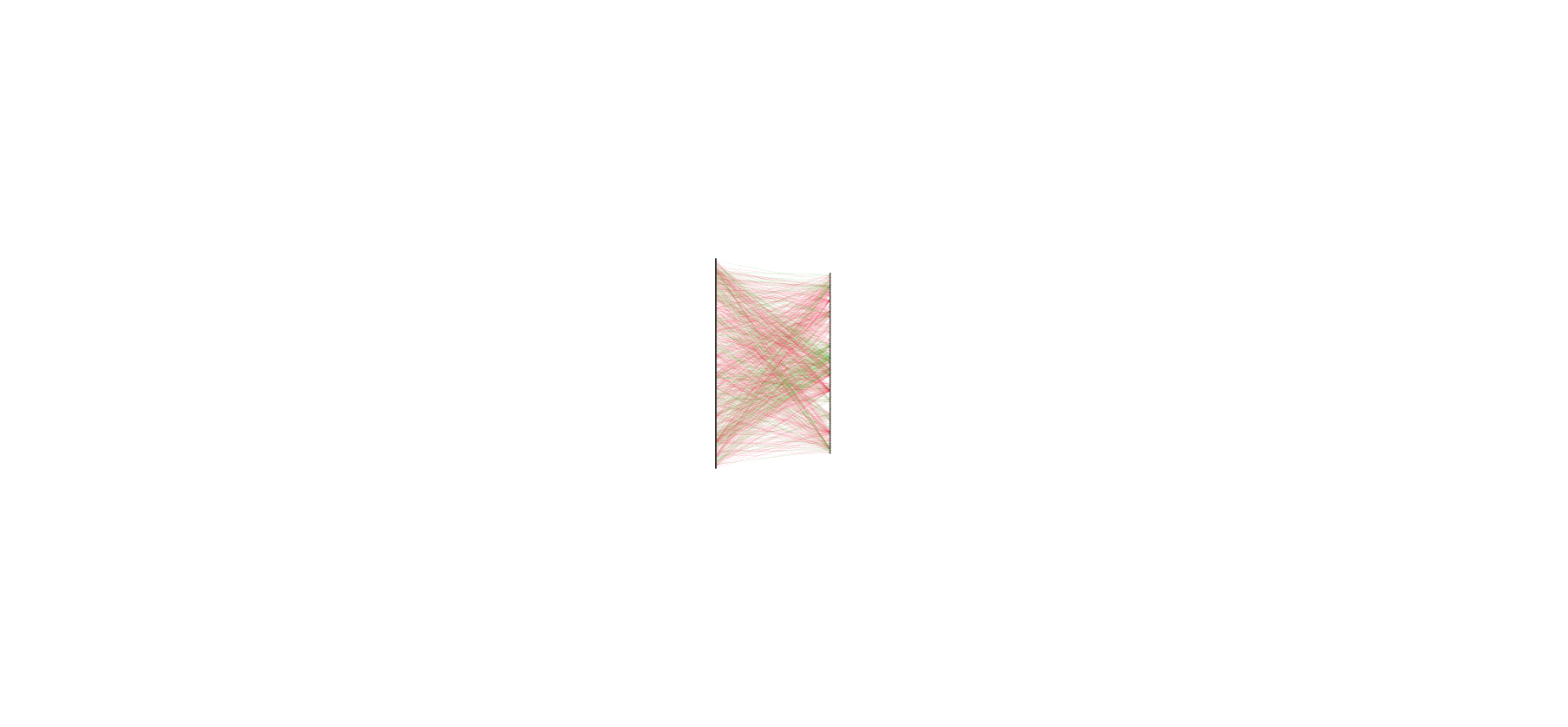 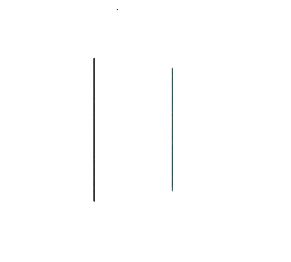 small 
molecules
diseases
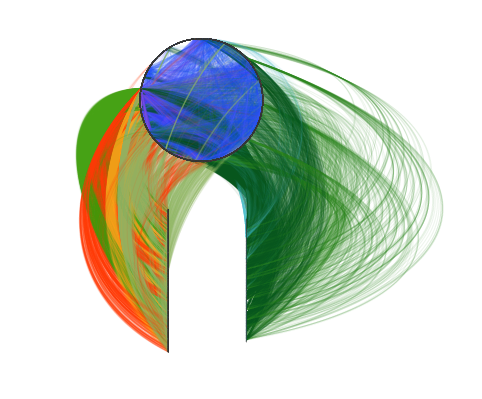 genes
small 
molecules
diseases
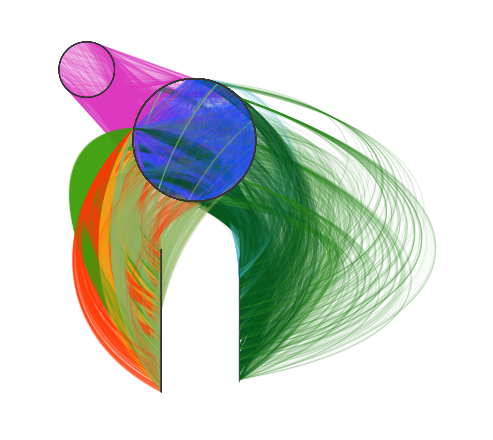 Molecular function
genes
small 
molecules
diseases
Biological process
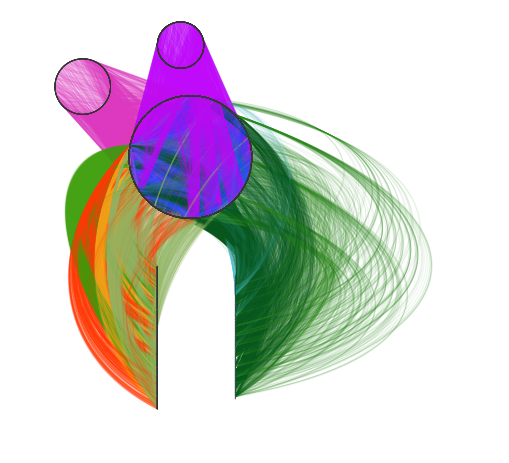 Molecular function
genes
small 
molecules
diseases
Biological process
Cellular compartment
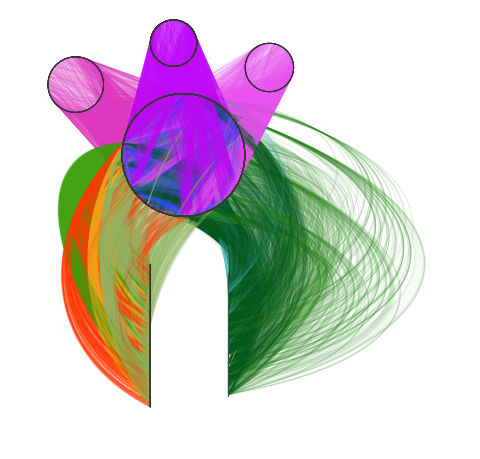 Molecular function
genes
small 
molecules
diseases
Biological process
Cellular compartment
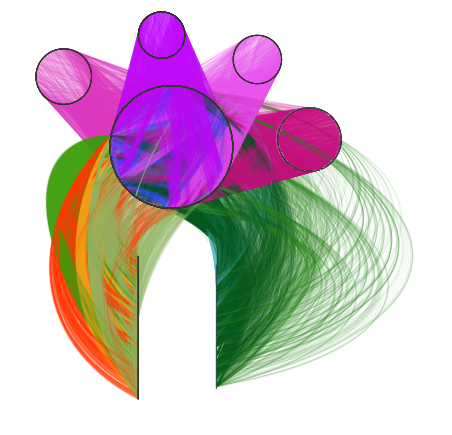 Molecular function
Biological pathways
genes
small 
molecules
diseases
Biological process
Cellular compartment
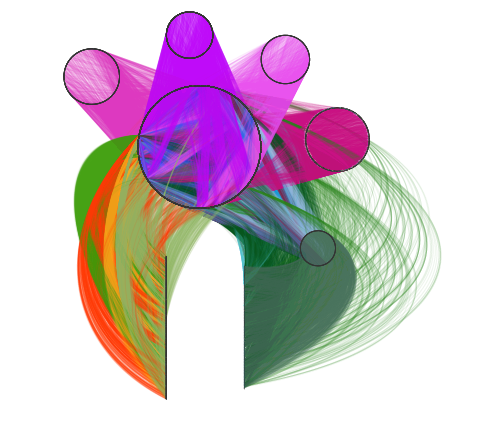 Molecular function
Biological pathways
genes
Disease anatomies
small 
molecules
diseases
Biological process
Cellular compartment
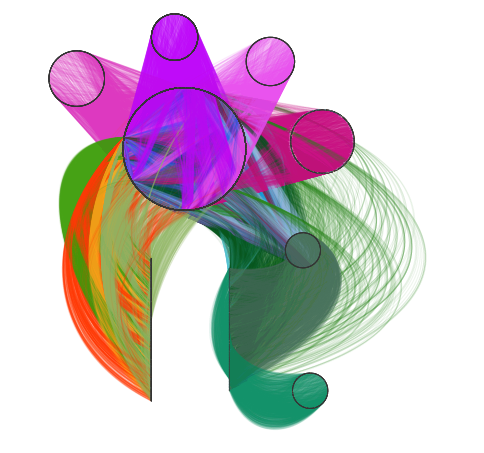 Molecular function
Biological pathways
genes
Disease anatomies
small 
molecules
diseases
symptoms
Biological process
Cellular compartment
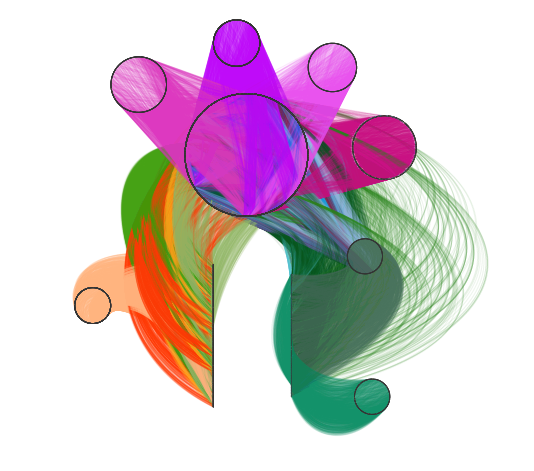 Molecular function
Biological pathways
genes
Disease anatomies
small 
molecules
diseases
Side 
effects
symptoms
Biological process
Cellular compartment
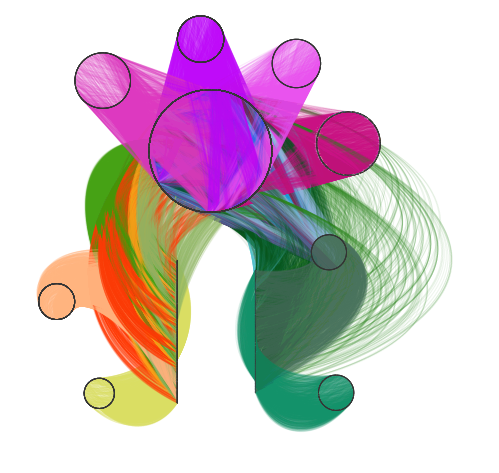 Molecular function
Biological pathways
genes
Disease anatomies
?
small 
molecules
diseases
Side 
effects
symptoms
47,031 nodes (11 types)
2,250,197 relationships (24 types)
Hetionet v1.1 characteristics
24 edge types
11 node types
Pipeline summary
Created Hetionet v1.0 — an integrative network with 2,250,197 relationships of 24 types. 
Extracted features from the network (to quantify the prevalence of specific path types between each compound and disease). 46.8M paths!
Fitted regularized regression model (to translate from network-based features to a probability of treatment for a given compound–disease pair).
Permuted the network (to reduce false positives)
Feature contribution
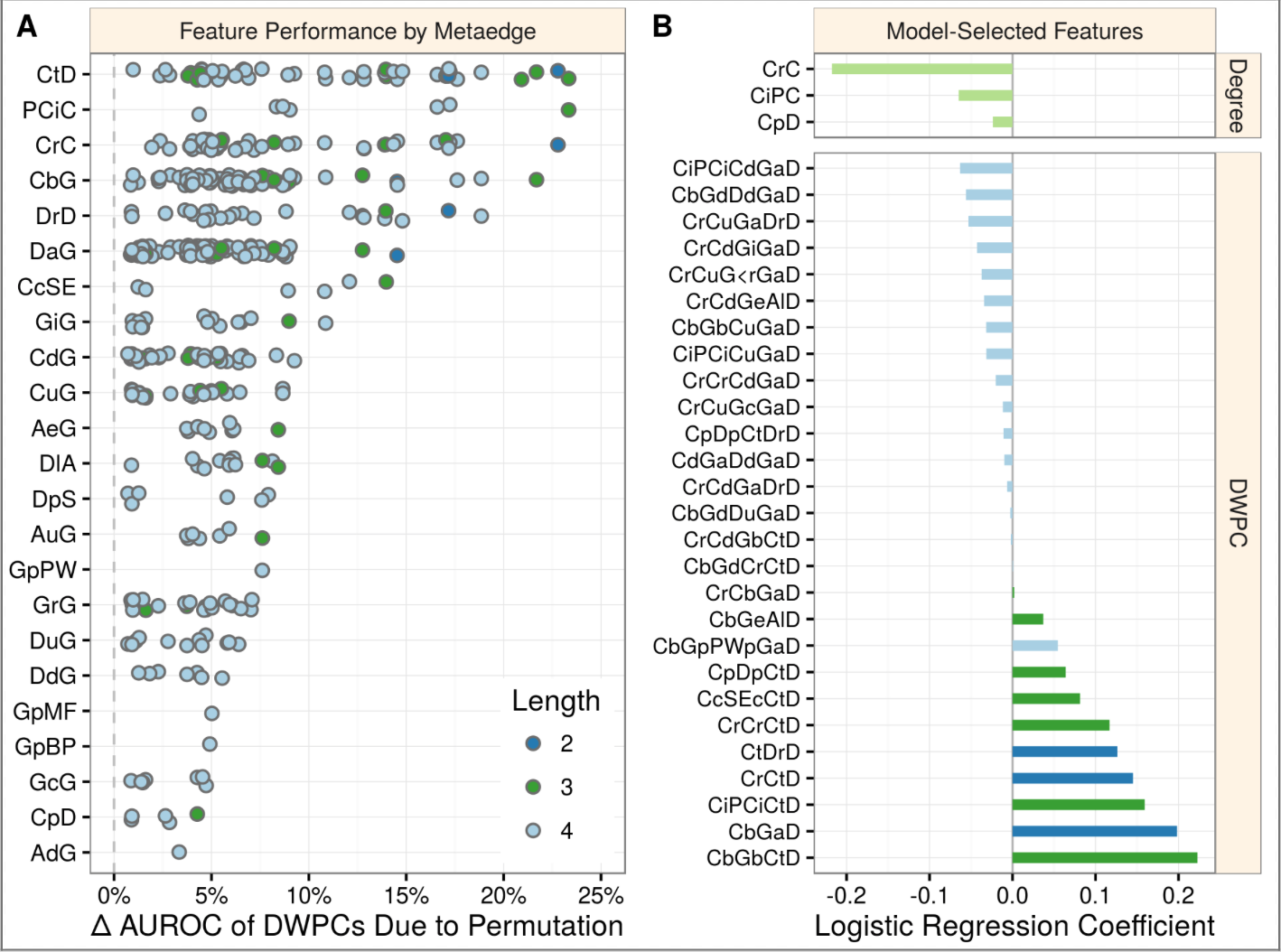 Top predictions
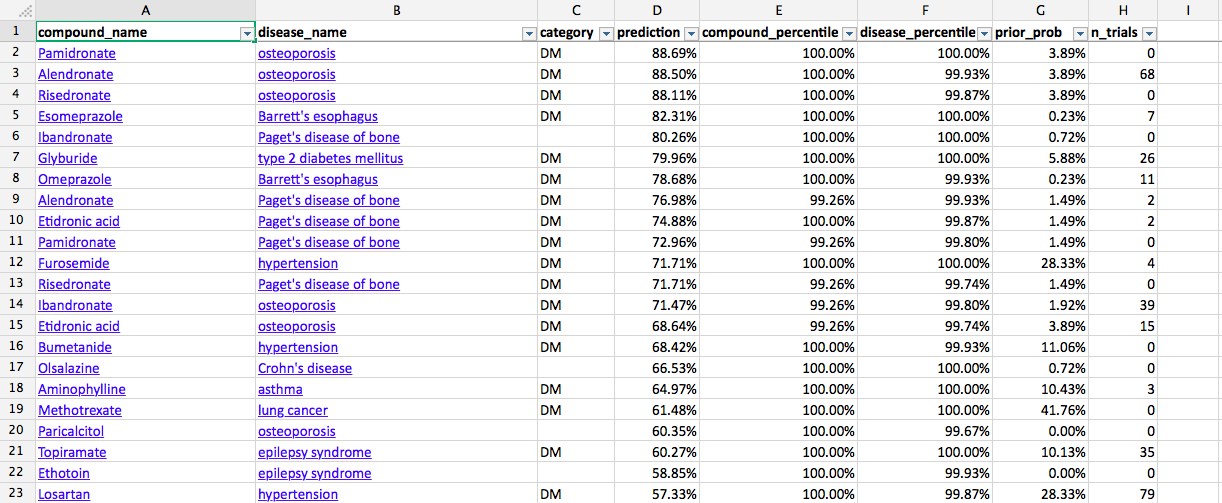 Between 30-300 fold increase over null!
Prediction Performance
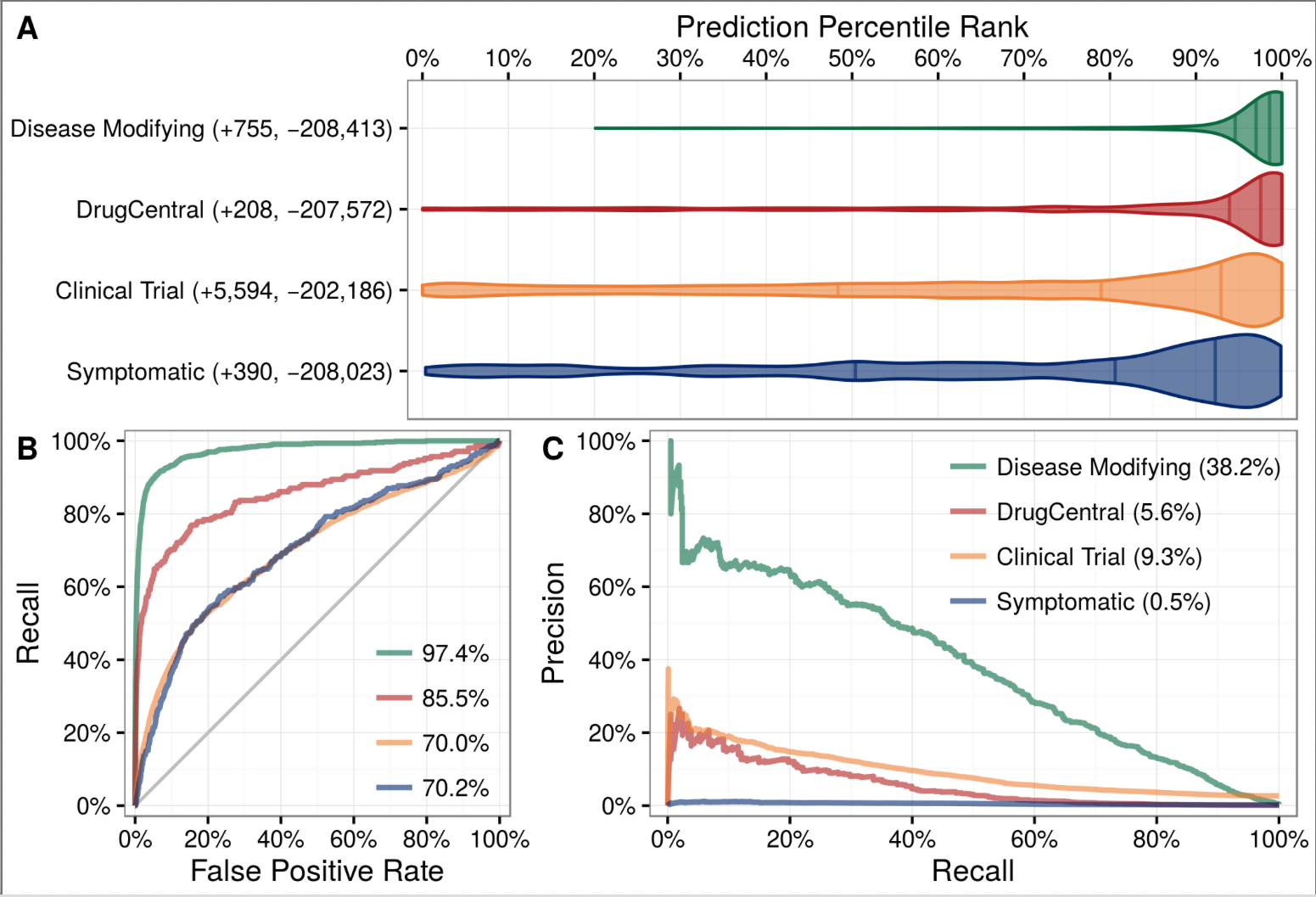 100
75
Disease modifying
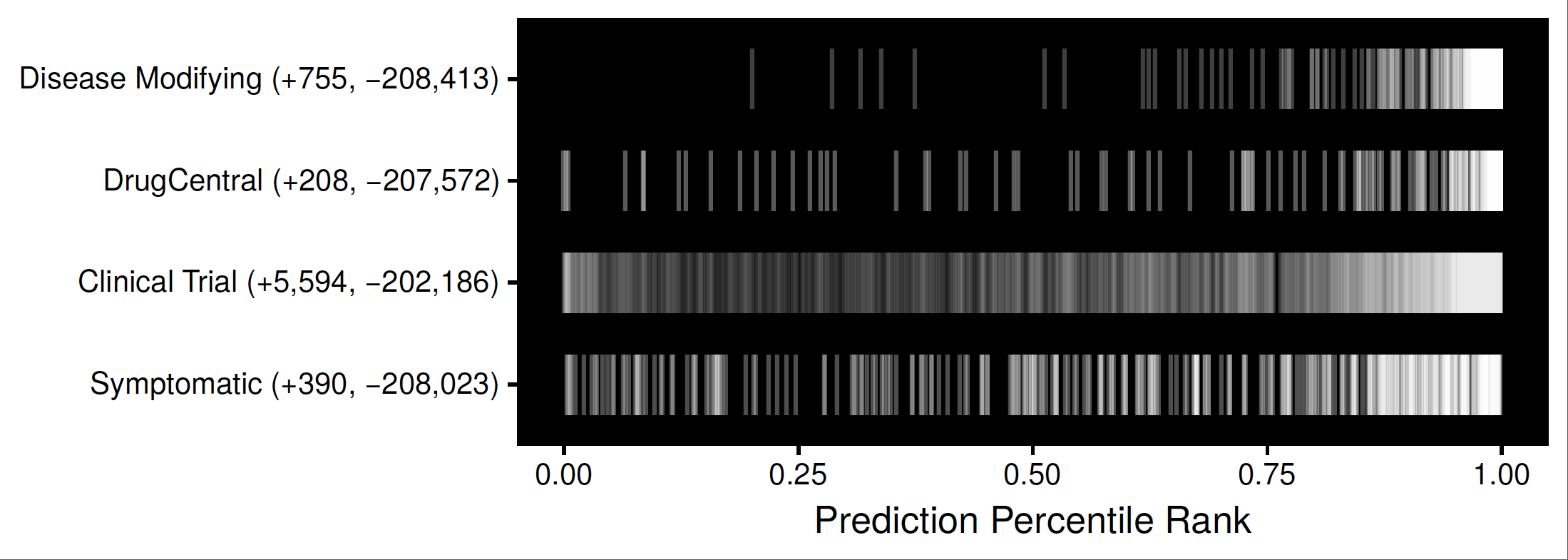 50
Prediction percentile rank
Drug Central
Clinical Trials
Symptomatic
25
0
Refining and expanding the method
Add biologics?
EMR?
Proprietary knowledge?
Metagenomics data?
Bench testing?
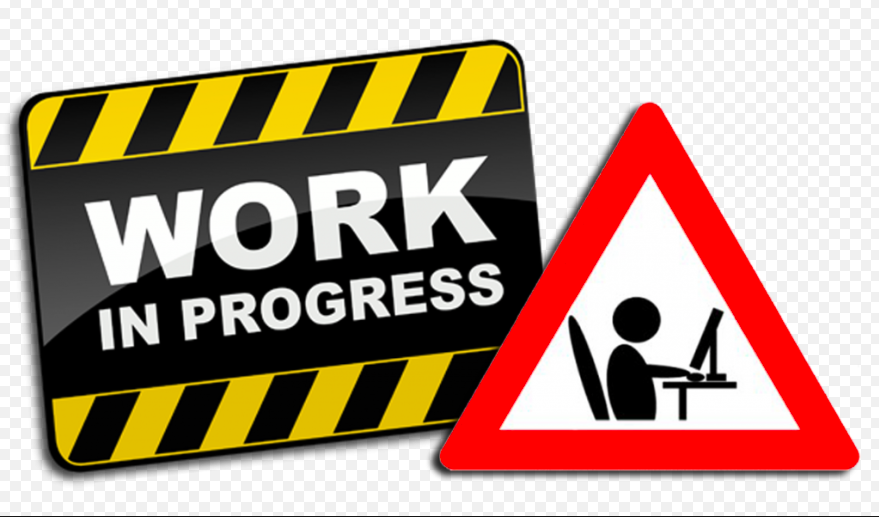 Genotype
Disease
Diagnosis
Pharm Class
Compound
Medication
Anatomy
Lab Test
Flow chart
Microbe
Gene
KO
Symptom
GO
-5
-6
-1
-7
0
-2
-1
-1
0
0
-2
-4
-1
-2
0
-1
0
-3
0
Network Signature for Patient i at time point j
3y
2m
Find hubs by clustering network signatures
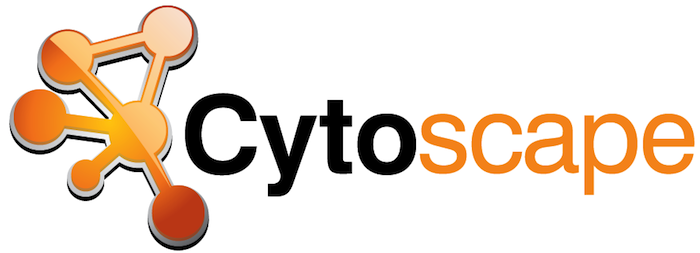 Cytoscape Apps
jActive modules
MCODE
BINGO
GeneMANIA
PINBPA
iCTNet
BINGO: Gene ontology analysis
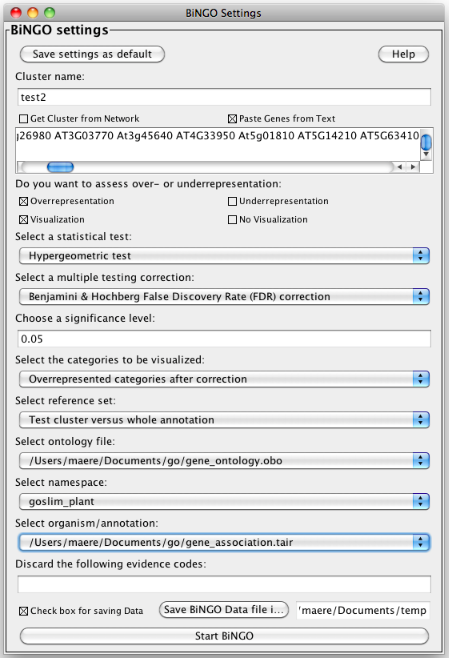 MCODE (Clusters a given network based on topology to find densely connected regions)
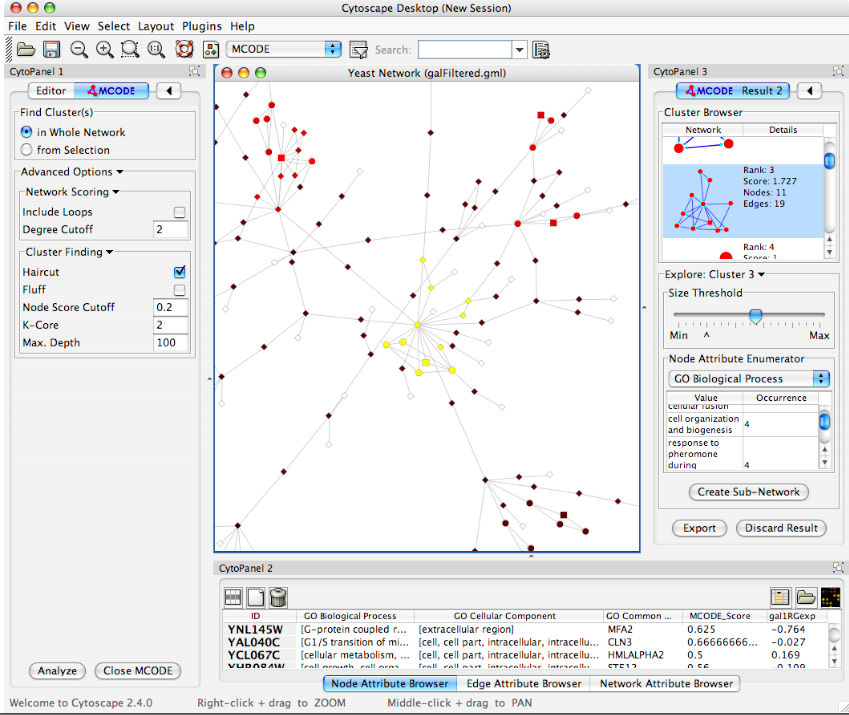 jActive modules Finds clusters where member nodes show significant changes in expression levels
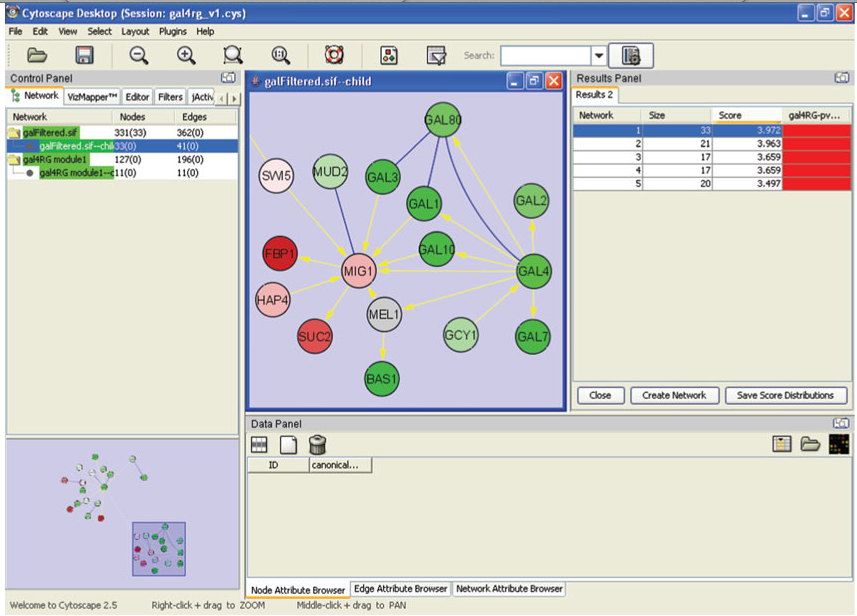 GeneMANIAImports interaction networks from public databases from a list of genes with their annotations and putative functions.
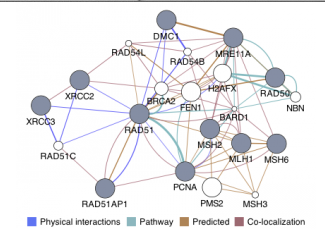 PINBPAProtein-interaction-network-based Pathway Analysis of GWAS
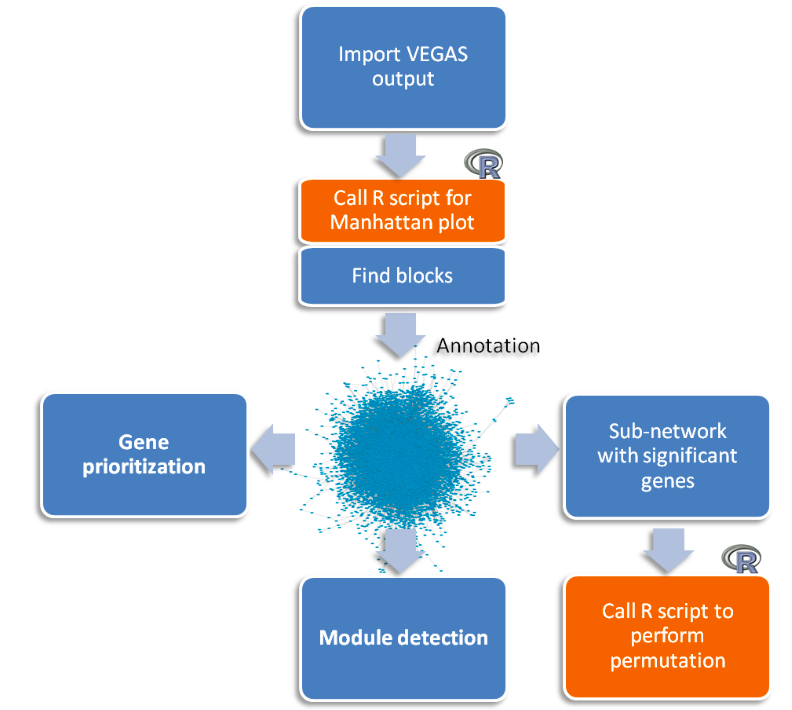 iCTNet:assembles human disease, tissue, gene and drug-target interactions
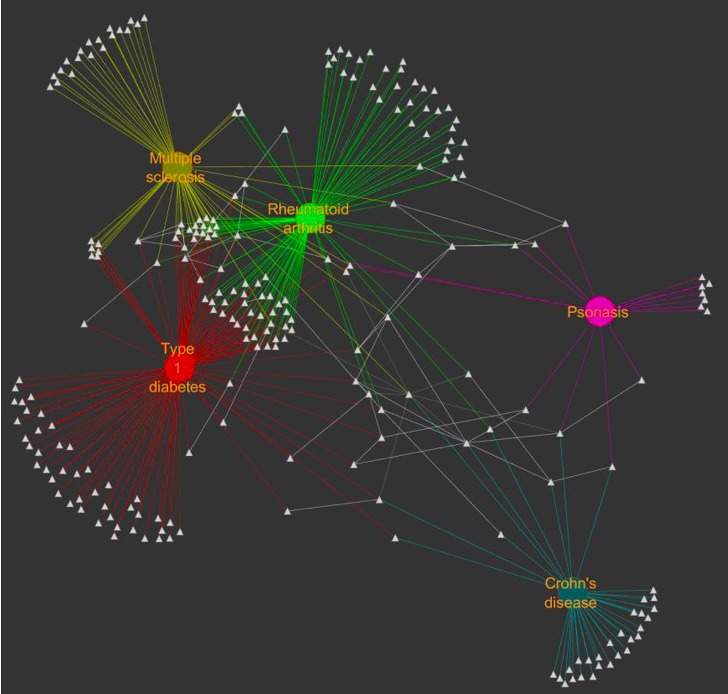 Reading assignment
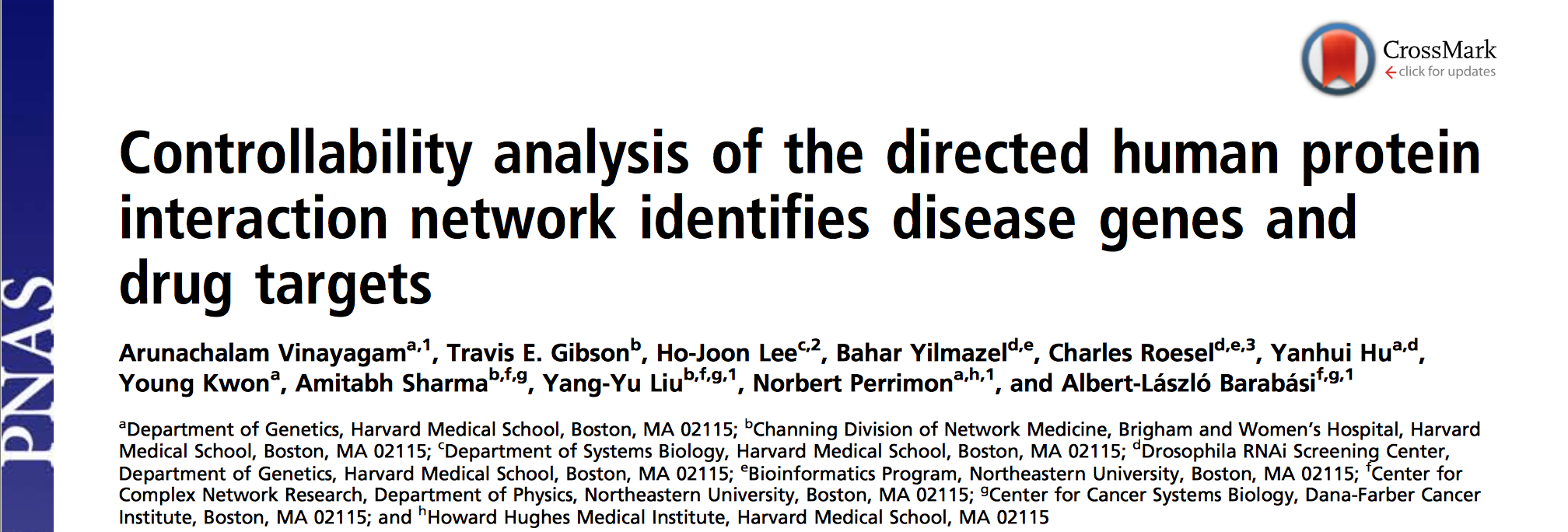